Команда восток-union
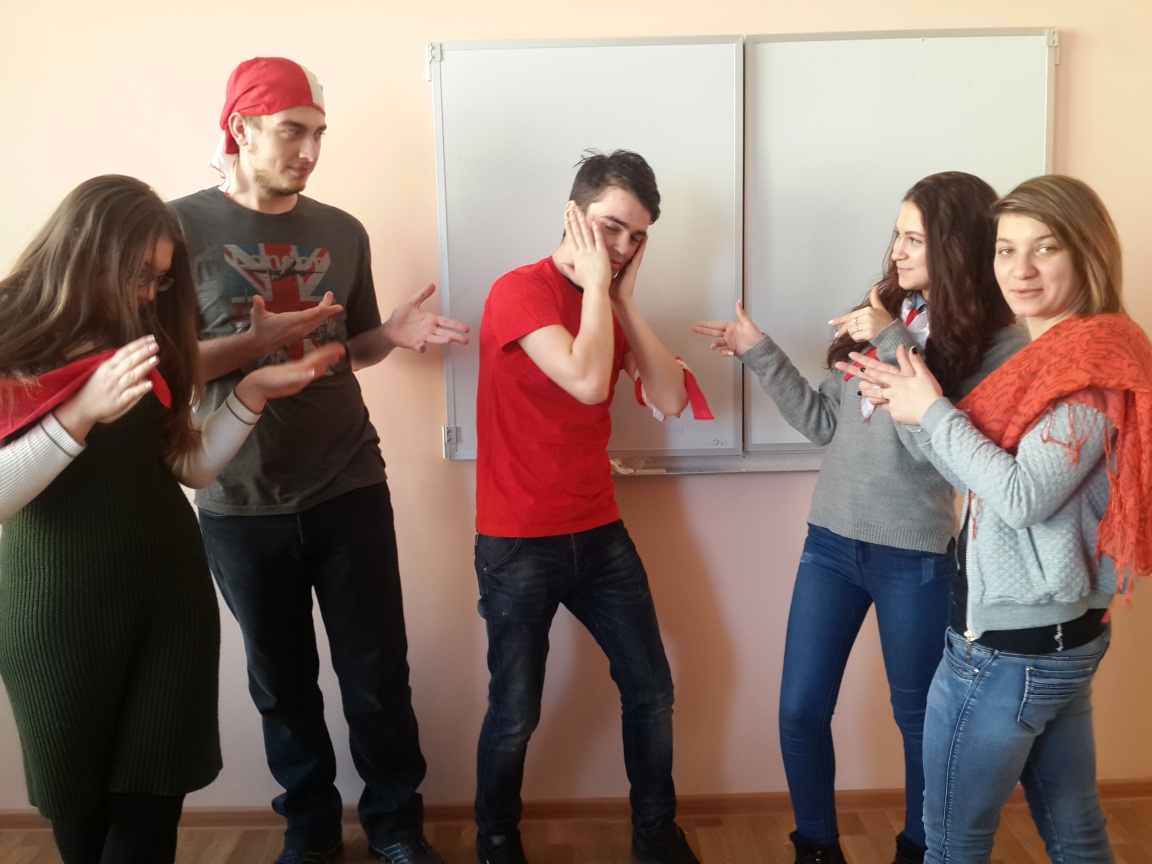 А готовить мы просто обожаем!
Готовка идет полным ходом!
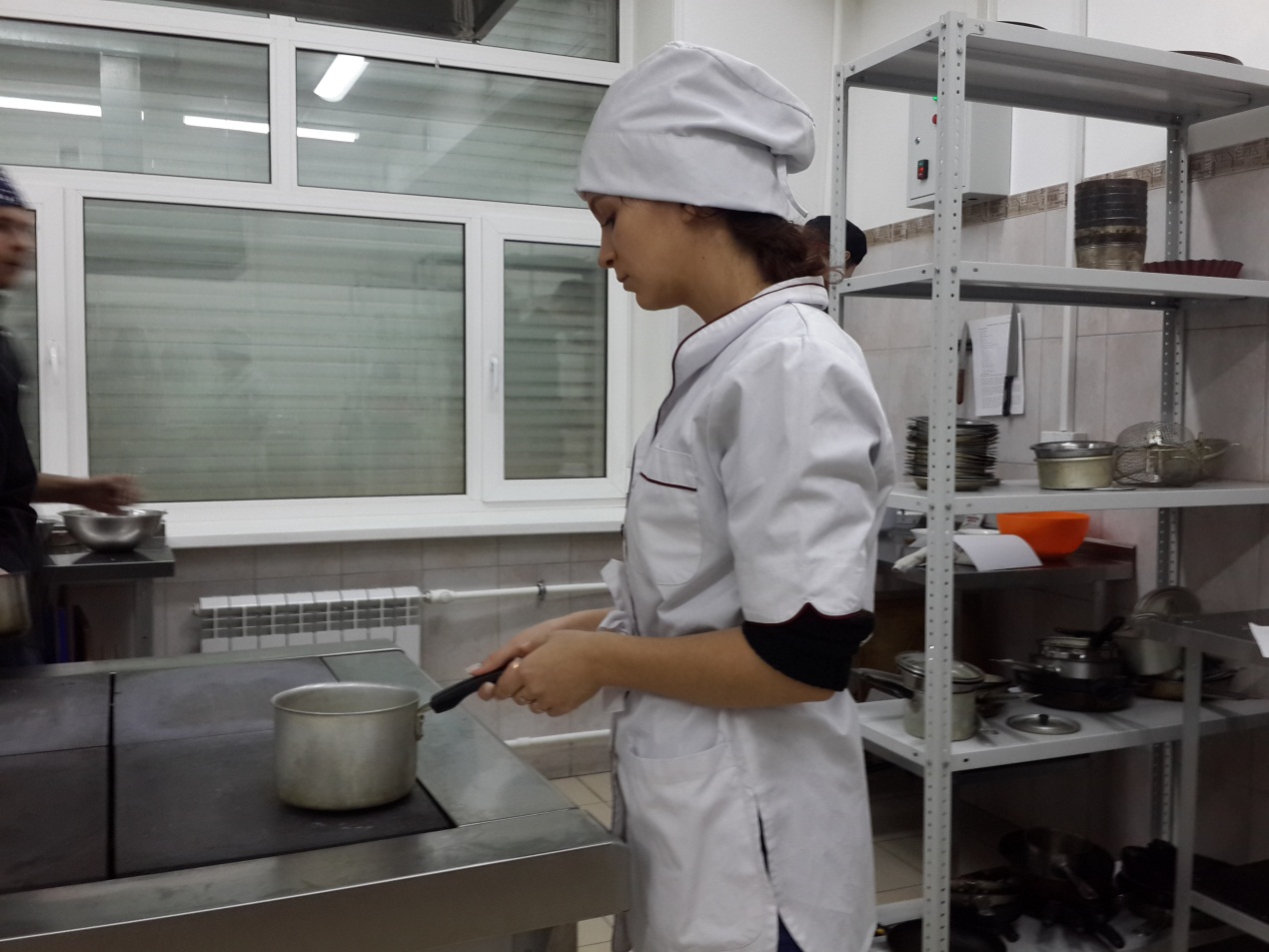 Документы ведь тоже нужно составлять!
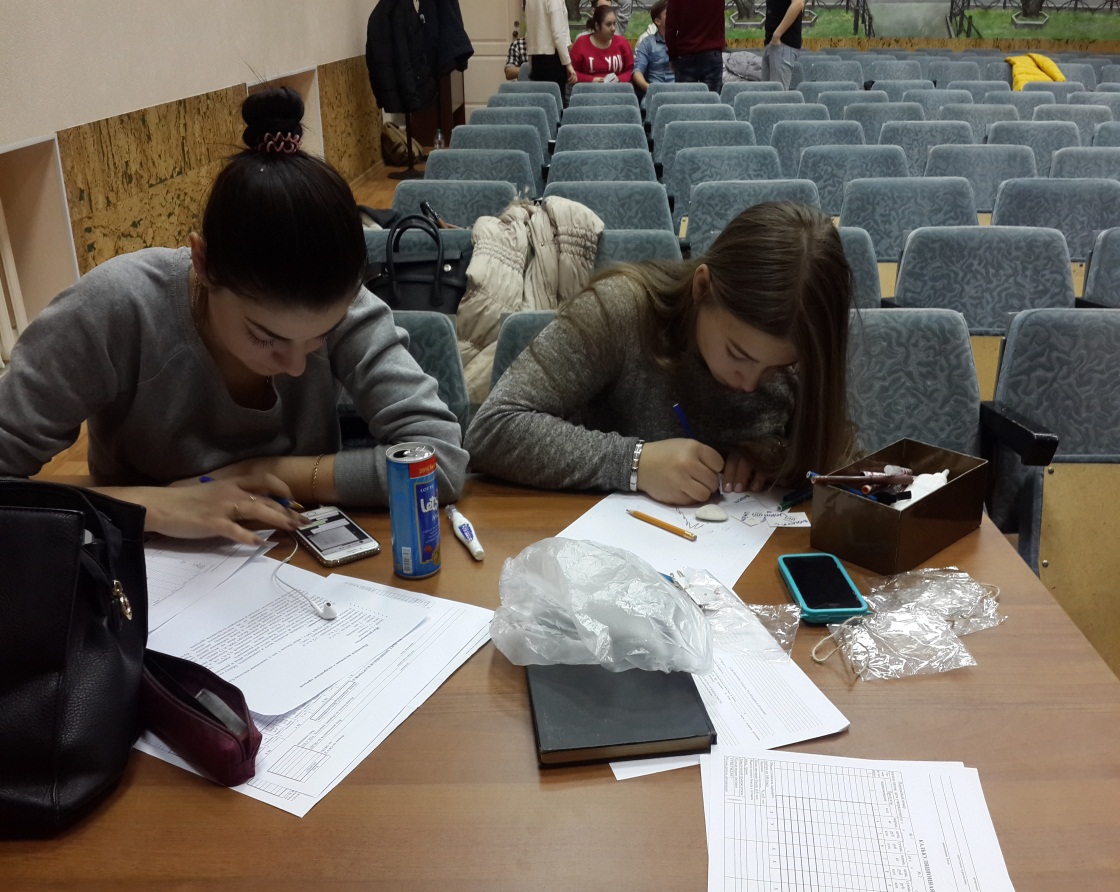 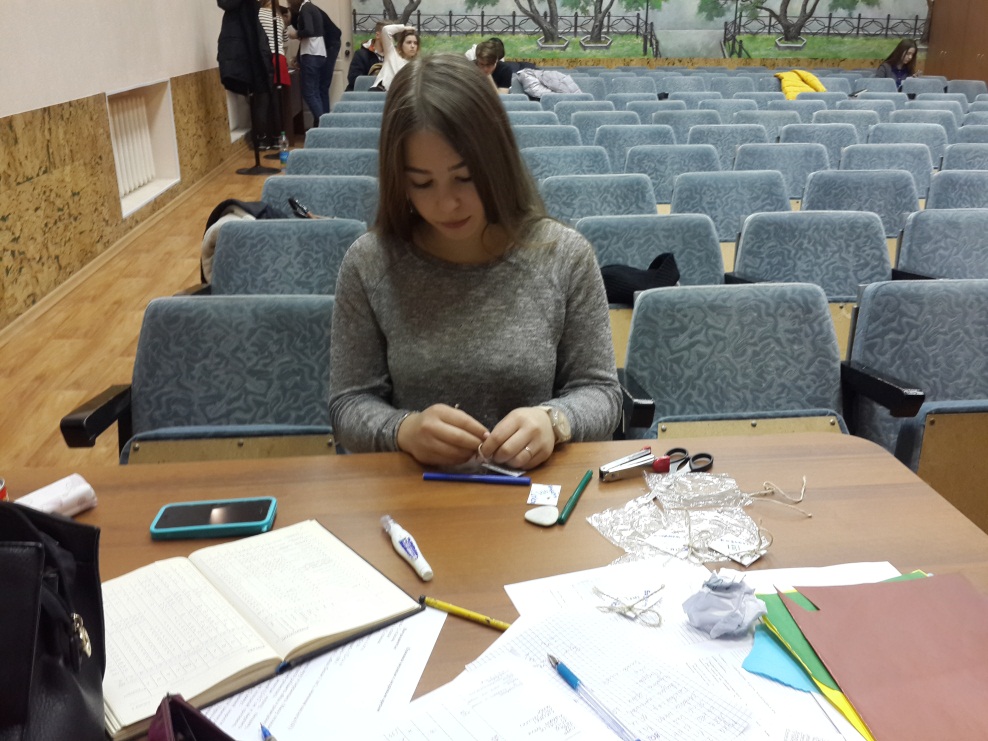 А идеи в голову не идут
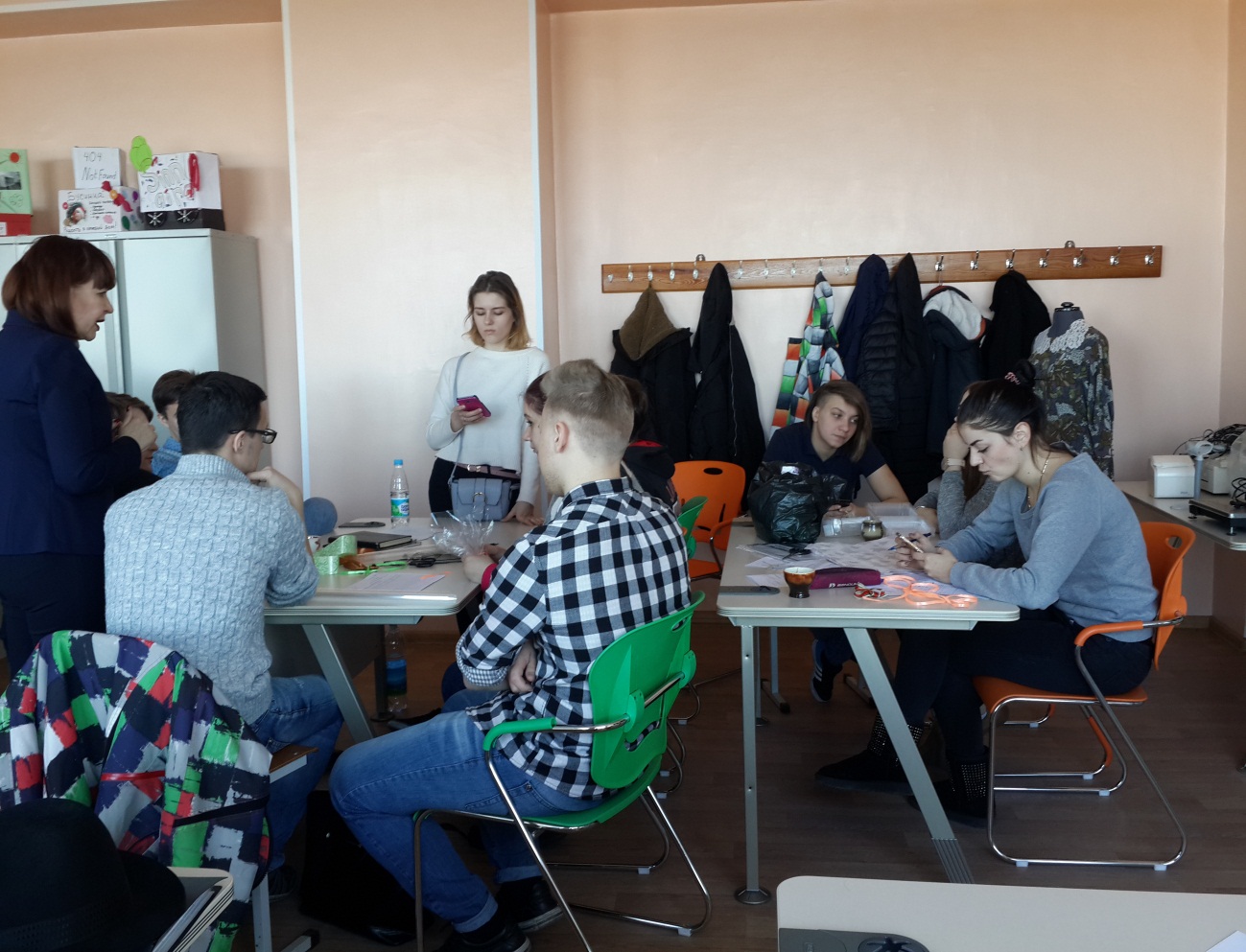 Наша красота
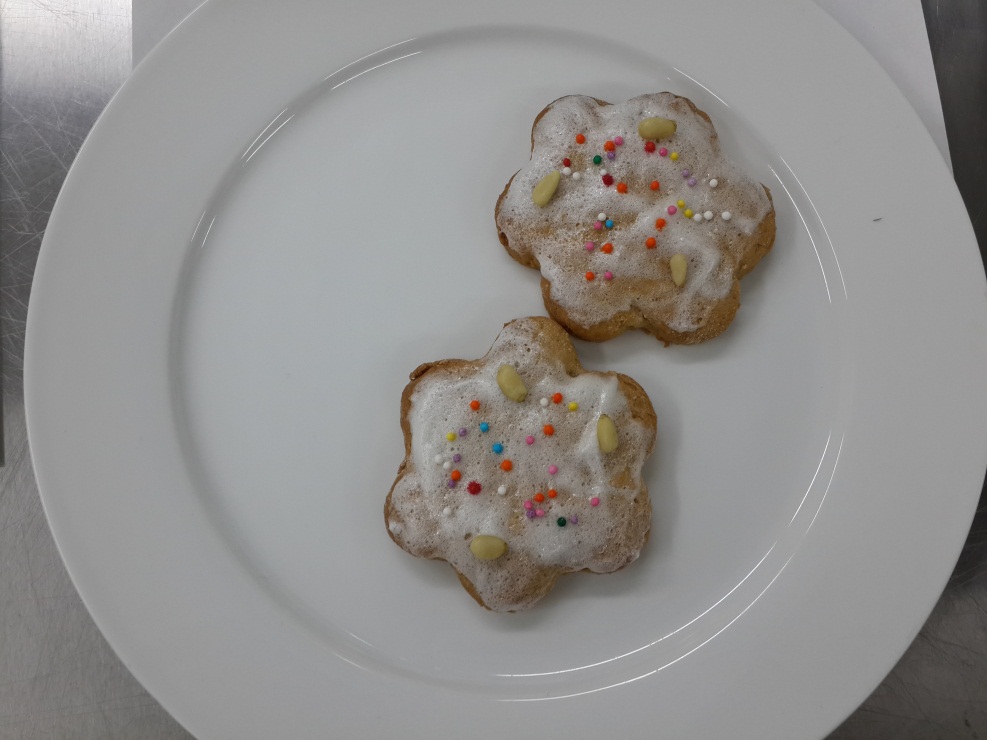 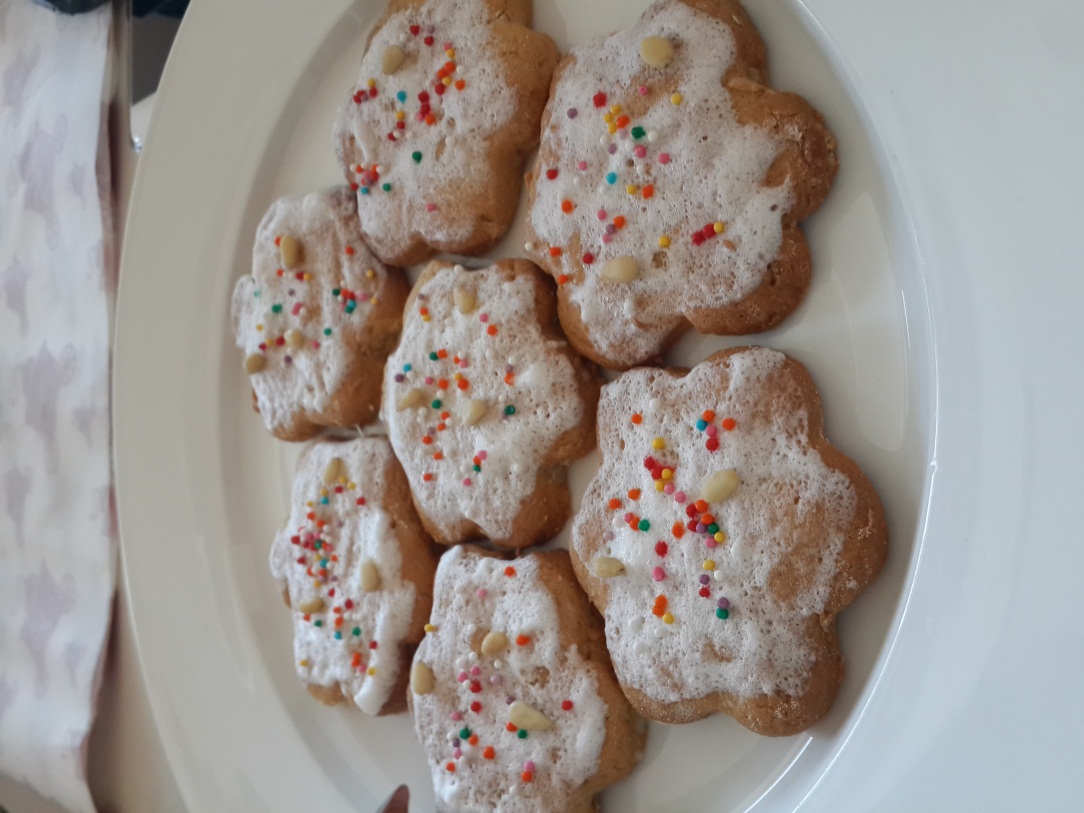 Наводим красоту!
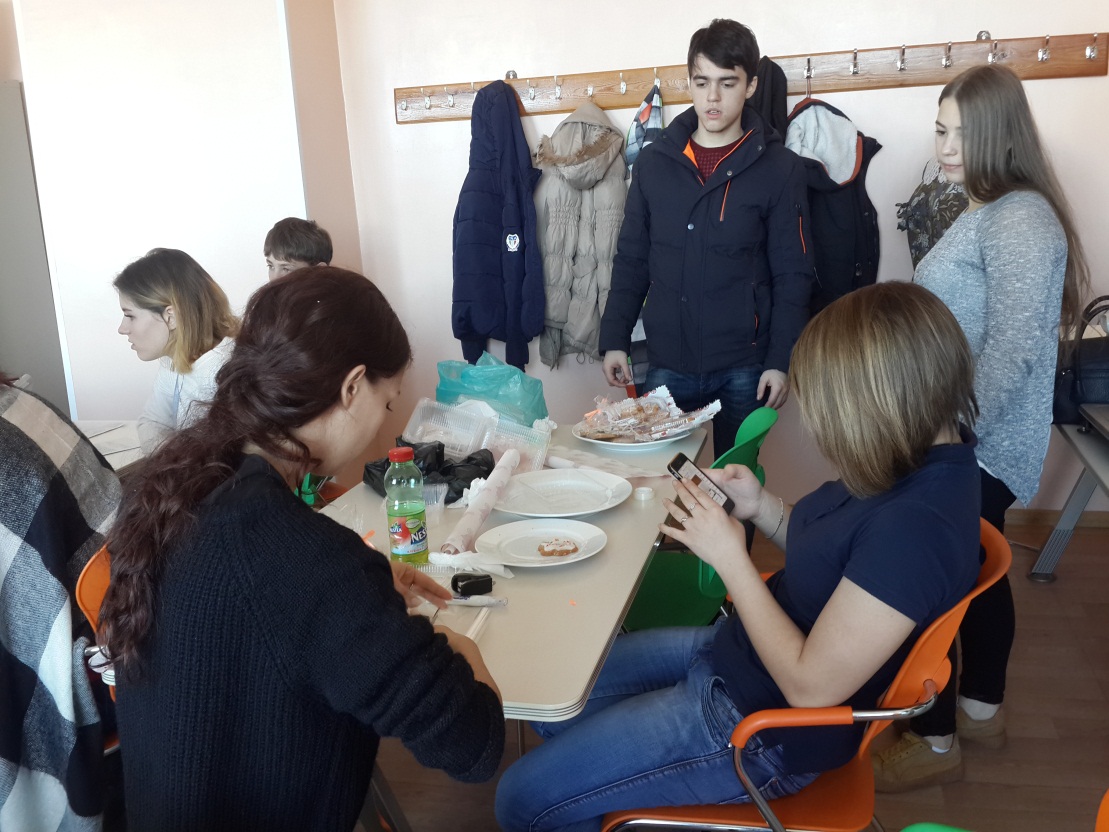 Уже готовая продукция
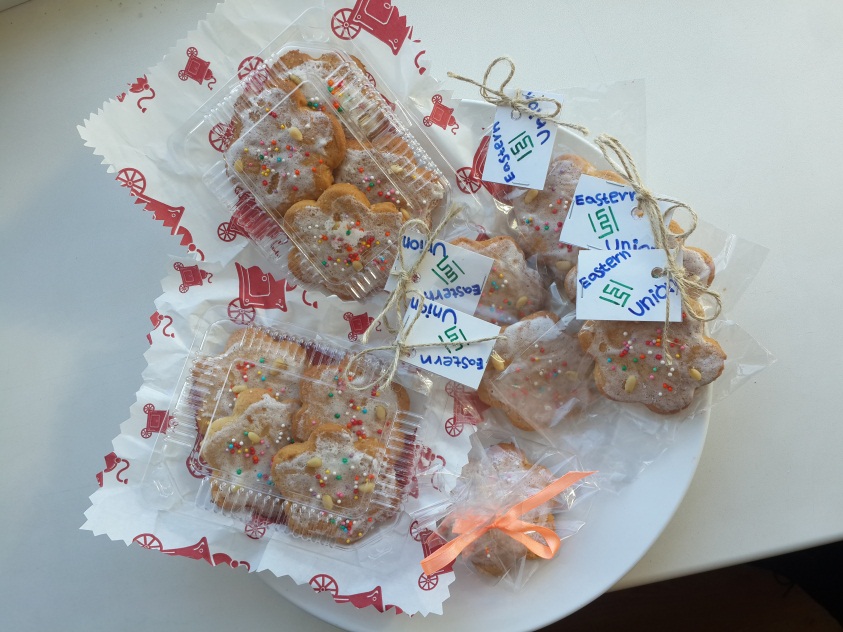 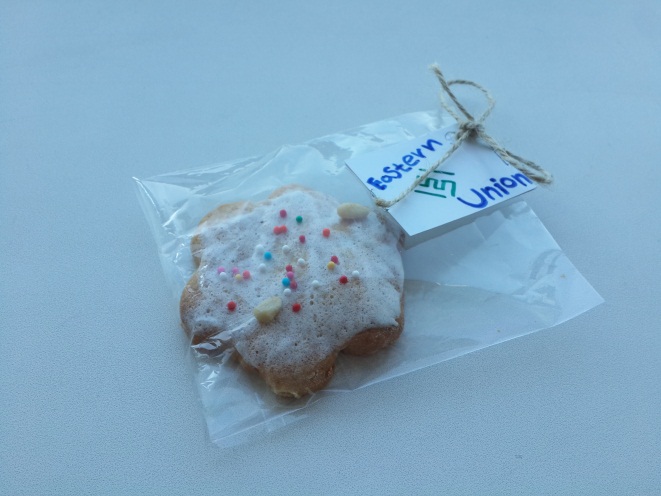 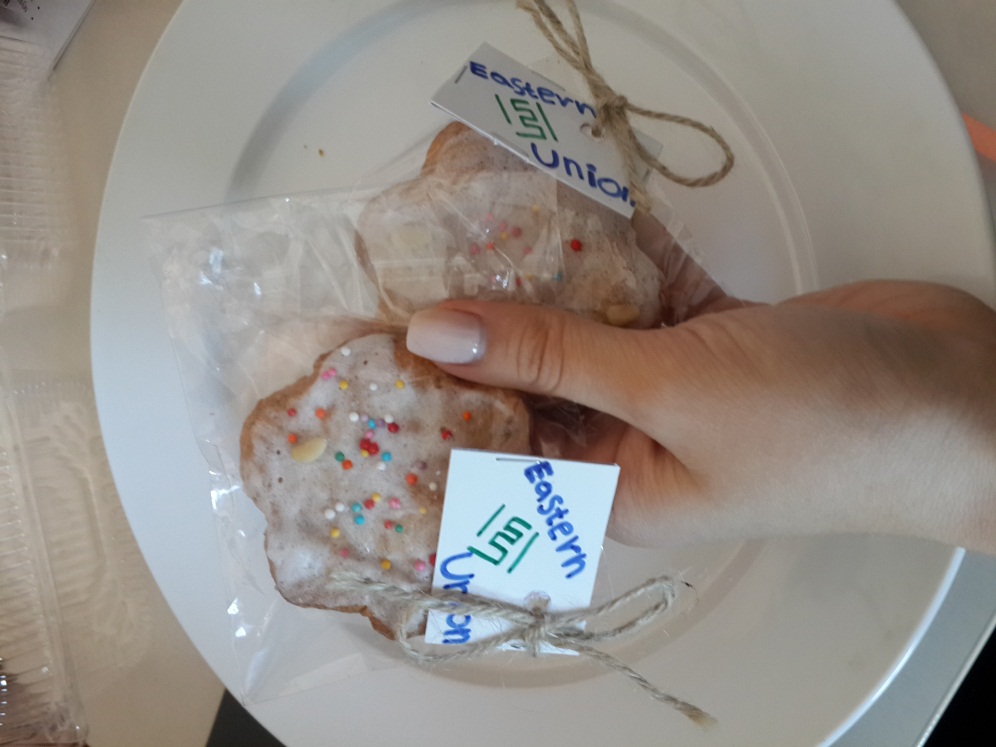 Наши преподаватели помогают нам!
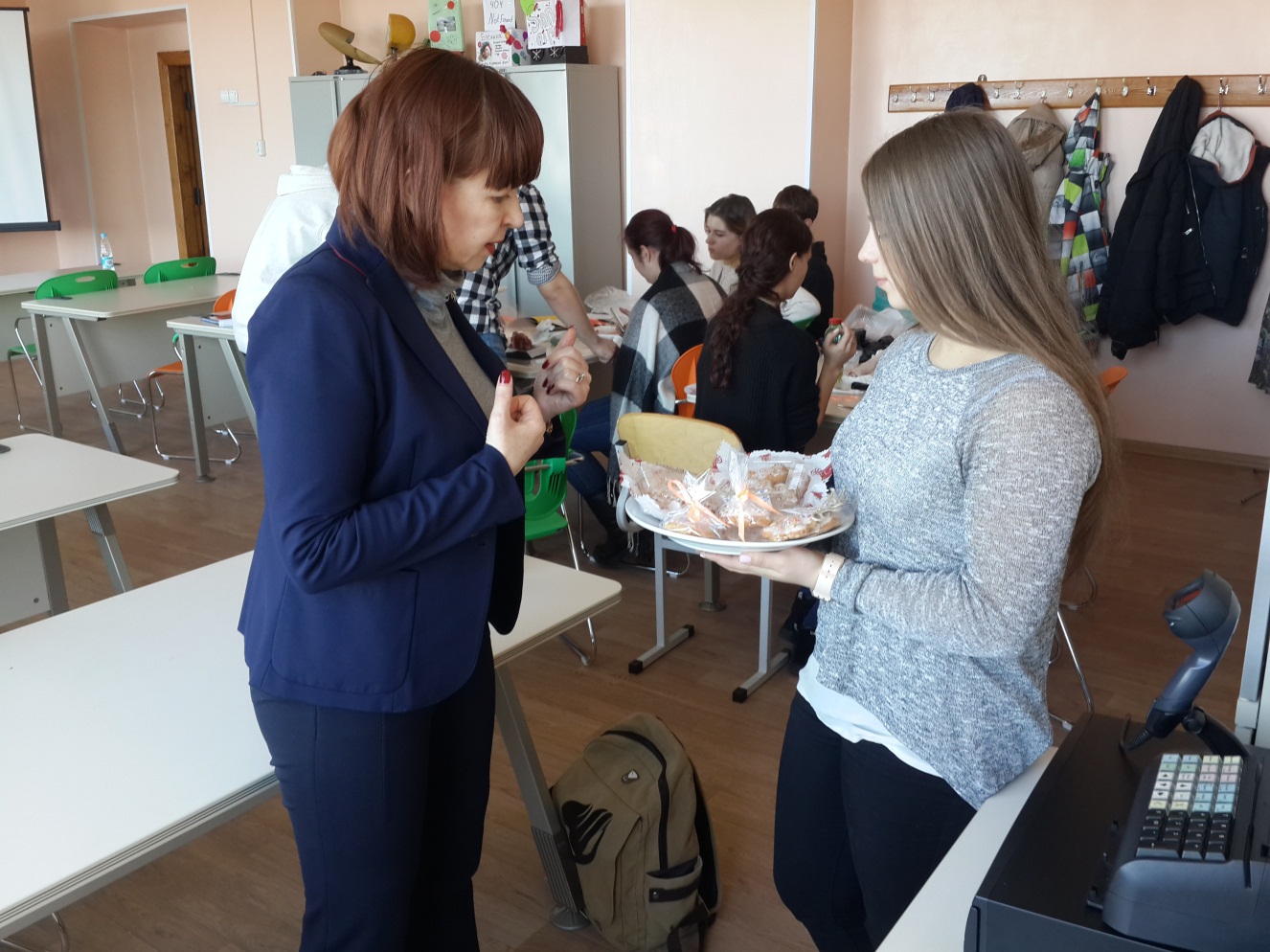 Наши карсавицы с нашей красотой
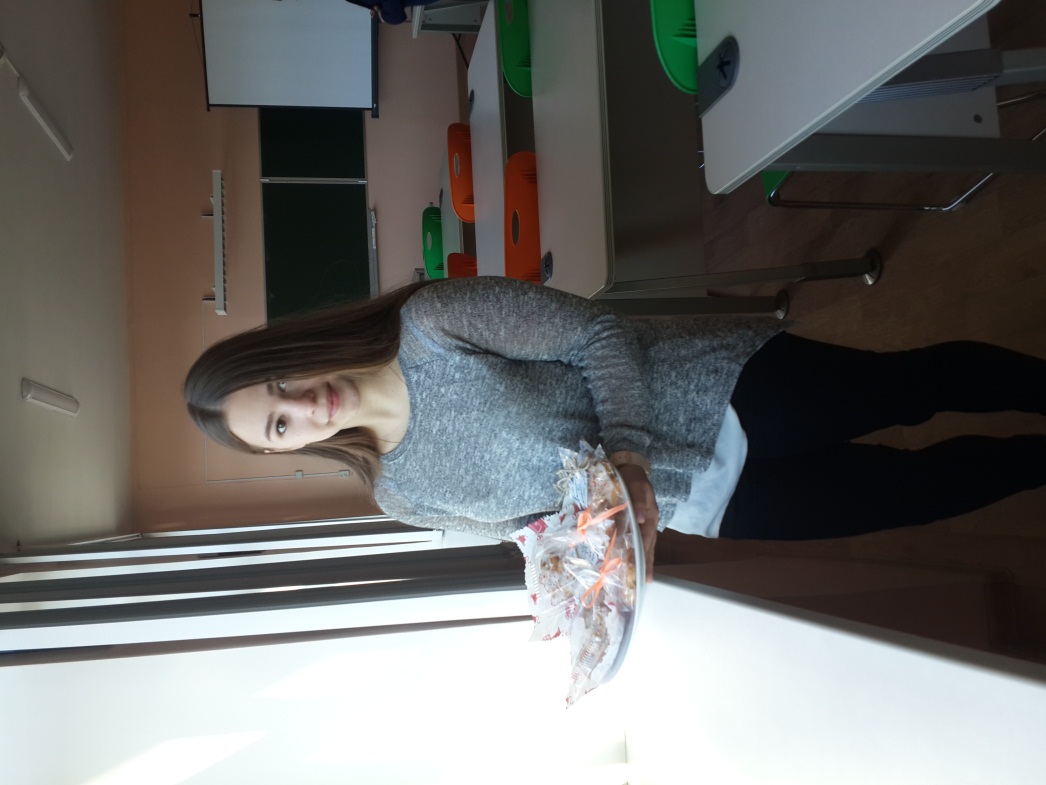 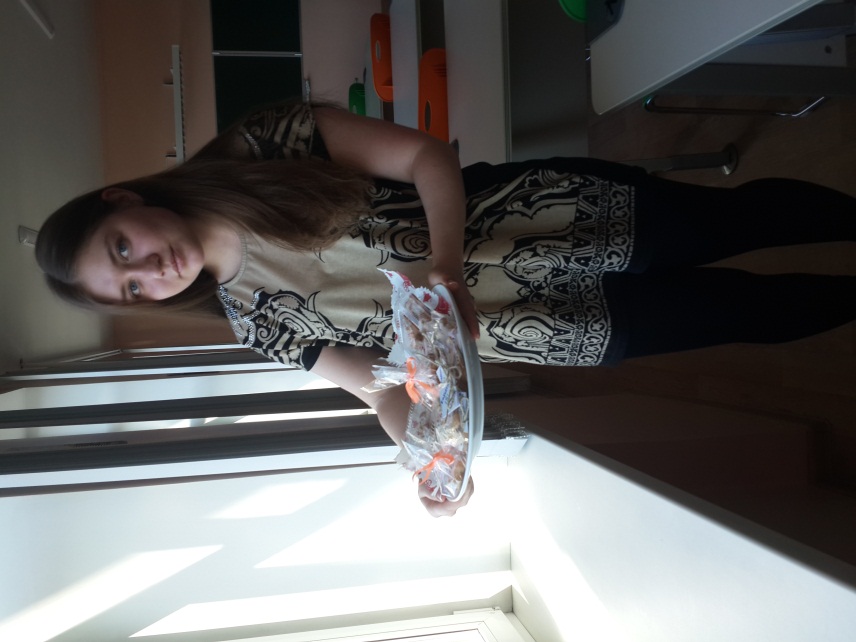 СПАСИБО ЗА ПРОСМОТР